First law of Thermodynamics
Contents:
Basic Concept
Example
Whiteboards
First law of Thermodynamics
1. Energy is conserved.  (heat is also energy)
KE and PE can be turned to heat
Heat can be turned to KE and PE

Car brakes
Bike brakes on mountain roads
Hammers hitting nails
Demo - steel balls and paper
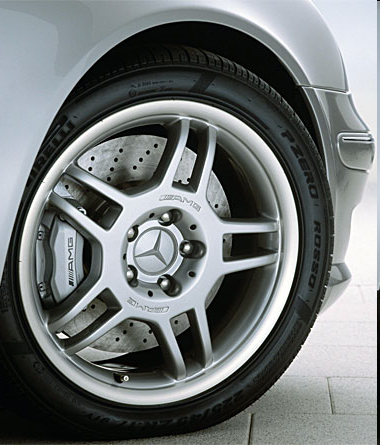 TOC
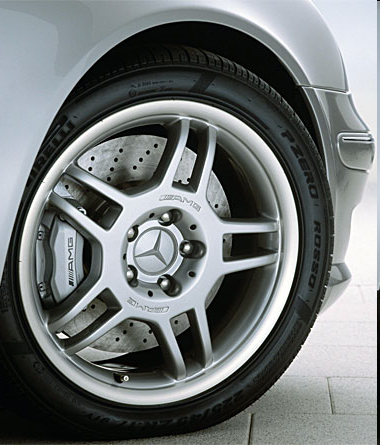 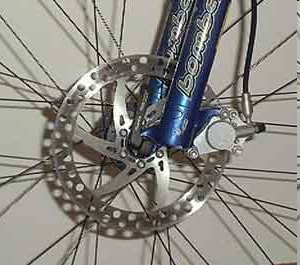 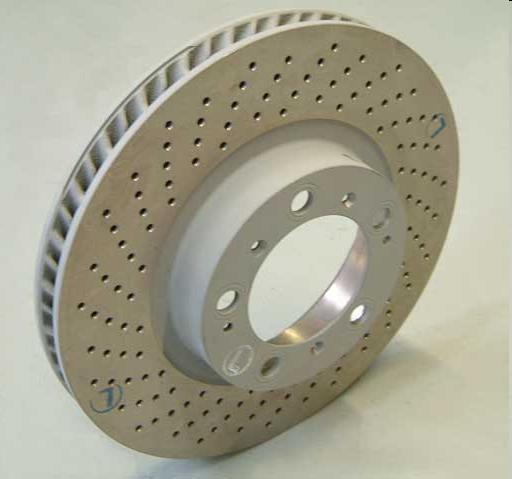 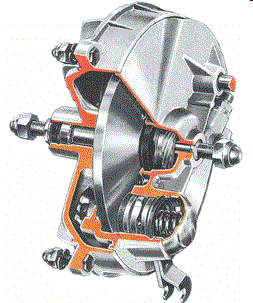 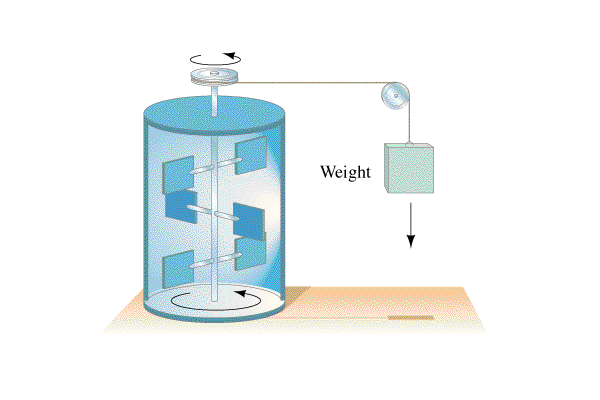 Example
Myron Wondergaim lets a  
54.1 kg weight fall, turning a 
stirrer in an insulated container
 holding .872 kg of water 
initially at 20.0 oC.   What
distance has the mass descended
at a constant speed when the 
water reaches a temperature of 30.0 oC?
cw= 4186 J/kg/oC
potential energy  = Heat gained
mgh = mwcwTw
(54.1 kg) (9.8 N/kg)h = (.872 kg)(4186 J/kg/oC)(10.0 oC)
h = 68.7 m
TOC
First law problems
1 | 2
TOC
Hugo Idonuana drops a 4.5 kg bag of lead shot from a height of 32 m.  What is the change in temperature of the shot assuming that all of the potential turns into heat absorbed by the shot?
(cPb = 130 JoC-1kg-1)
(Does the answer depend on the mass of the lead shot?)
Potential energy  = Heat gained
mgh = mPbcPbTPb
(4.5)(9.8)(32) = (4.5)(130) TPb
TPb = 2.4 oC
W
2.4 oC
Jenny Rator hits a 15 gram nail with a 2.5 kg hammer.  What is the velocity of the hammer if the nail rises in temperature .55 oC with each stroke of the hammer?  (assume the nail absorbs all the heat evolved)
(cFe = 450 JoC-1kg-1)
Kinetic energy = Heat gained
1/2mv2 = mFecFeTFe
1/2(2.5)v2 = (.015)(450)(.55)
v = 1.7 m/s
W
1.7 m/s